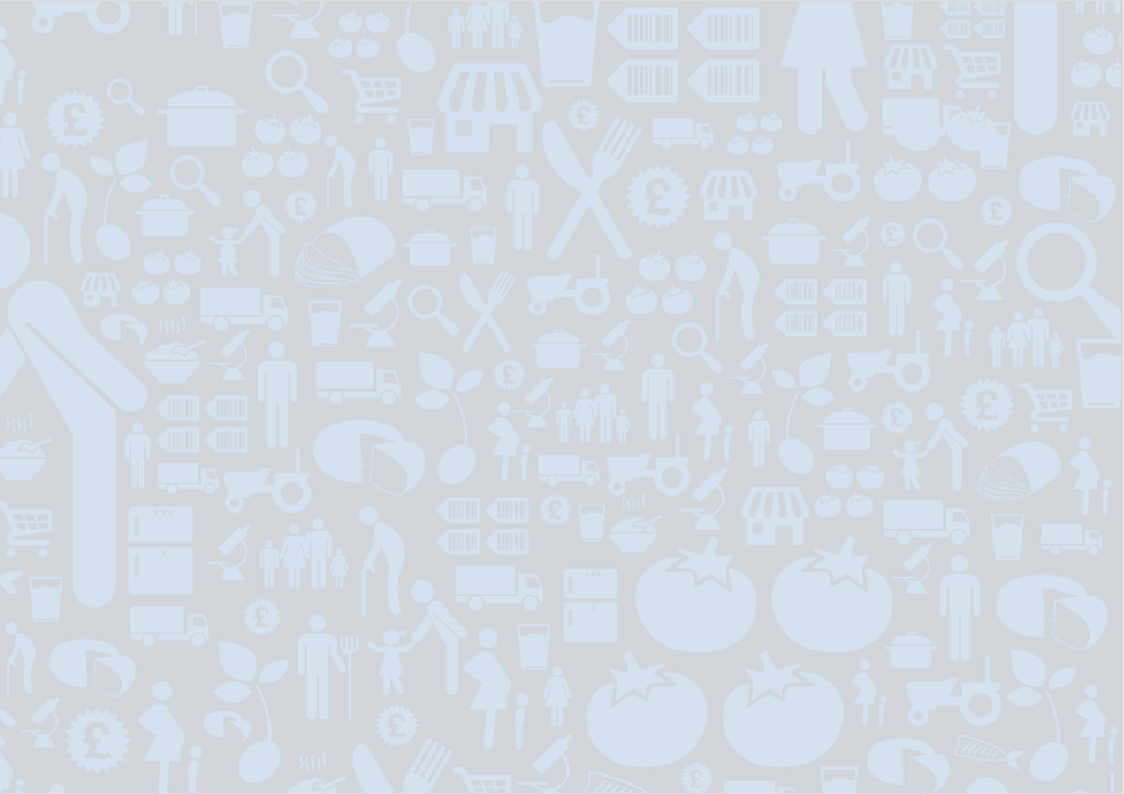 Influence
Consumer  empowerment
Evidence
……………………………………………………..
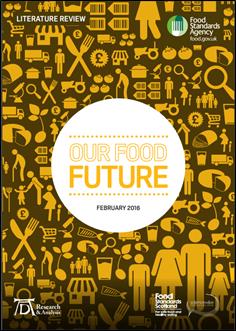 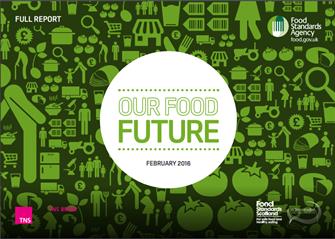 @amgallagh_UU
We’re not too small to make a difference …enjoy the summing
up of #OurFoodFuture
@BinnyGraham
More transparency in the food
chain will also help to build better
trust amongst customers
…….…….
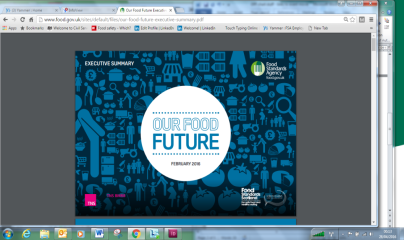 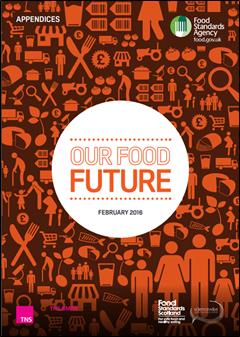 @inductionJCT
#OurFoodFuture the research based
tagline #StopThinkChoose is great
and something we should
encourage people to do
Oxford Business School projectResearch with Ladislav Miko, Head of EU FoodPublic engagement campaigns:-   Food waste-   Young peopleFuture public dialogues (vulnerable groups)
……….…………………..
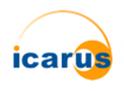 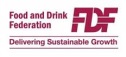 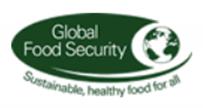 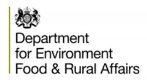 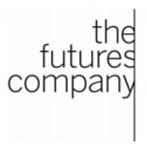 ……………………………………….
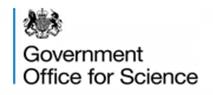 …………………………………………………………….…..
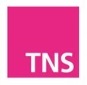 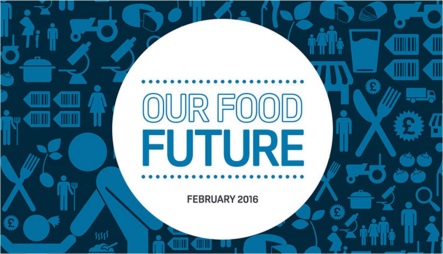 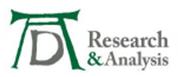 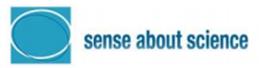 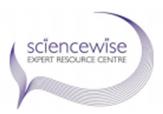 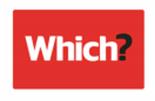 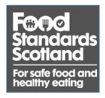 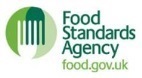 Platform and increased legitimacy in this space
Evidence for strategic discussions on
Regulating our future
Future policy development
Campaigns (assets: report, movie, soundbites
     influencer factsheets, gifs and e-cards)
New reinvigorated relationships
……….…………………..
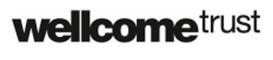 Over 6,000
watched live
Over 160,000
people
engaged
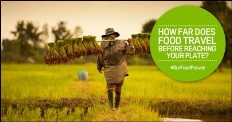 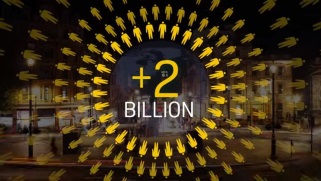 Trended
for over
three hours
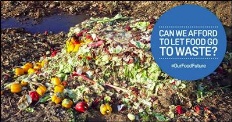 150 Industry
experts
Over 2,000
retweets
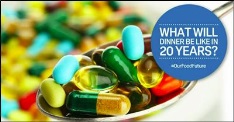 Reached an
estimated
15 million
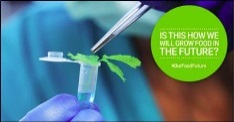 …………..
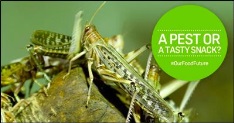 ……………………………………………………..